Microservices: is monolith a thing of the past?
Who am I?
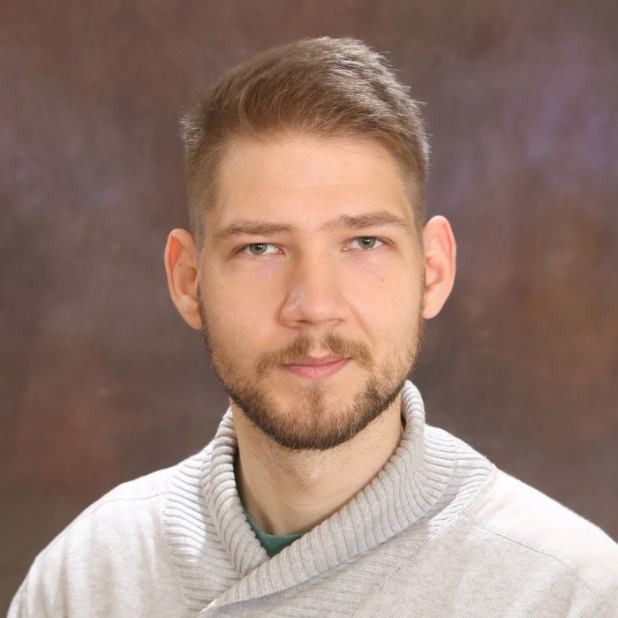 Co-founder @ LeanNet Ltd.
Consulting, training, implementing

Cloud Native, Kubernetes, Microservices, DevOps

Now part of the
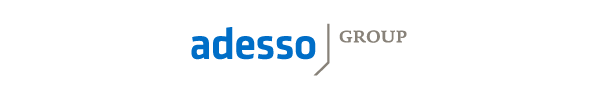 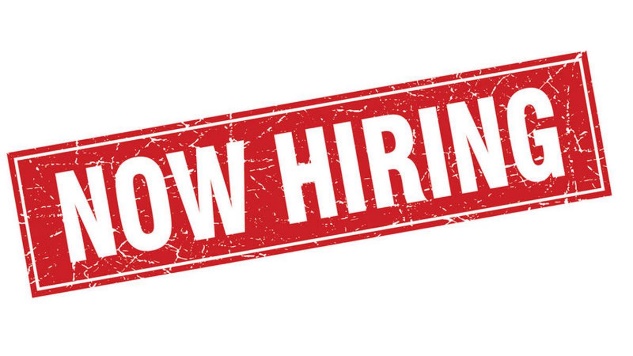 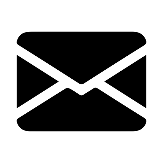 szabo@leannet.eu
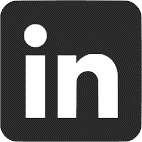 linkedin.com/in/szabvid
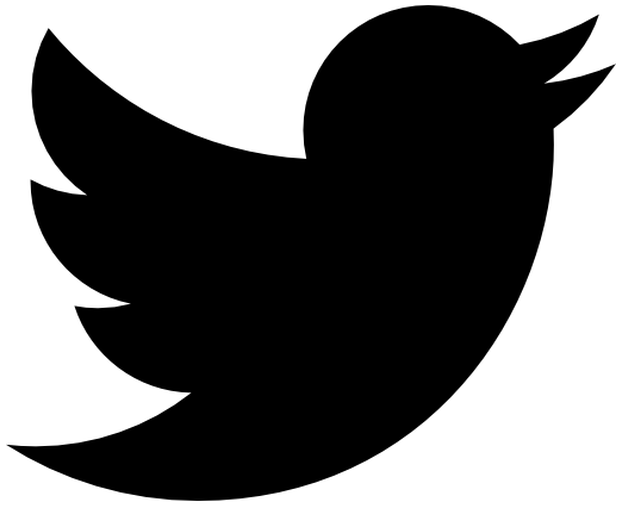 twitter.com/szabvid
Quick Example: UBER’s Transition to Microservices
Monolithic architecture
Microservices architecture
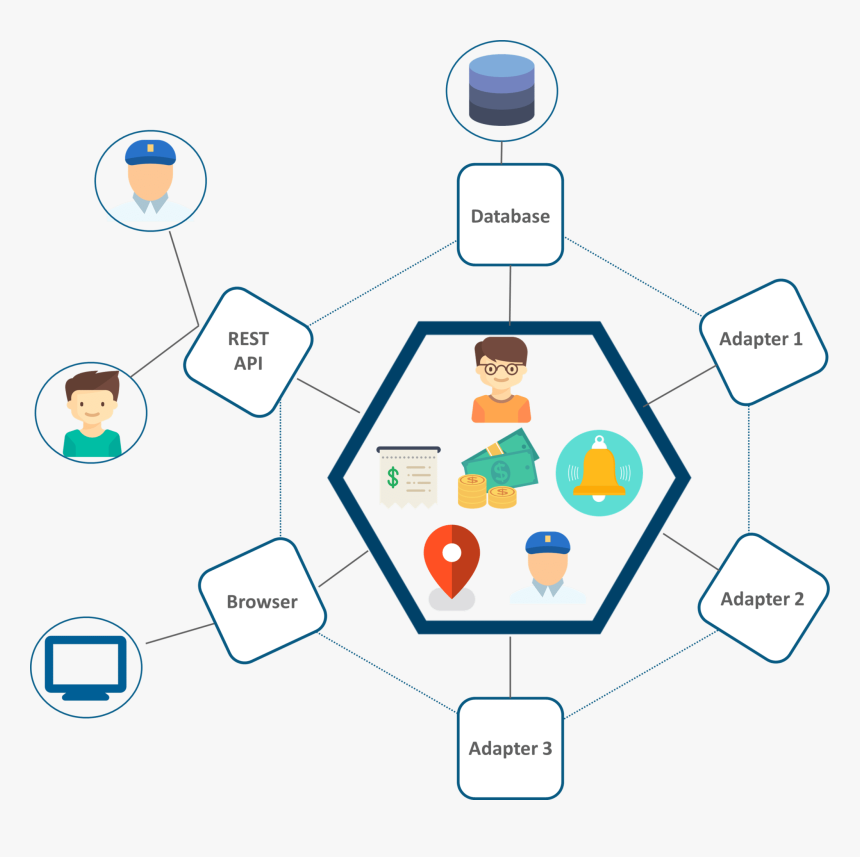 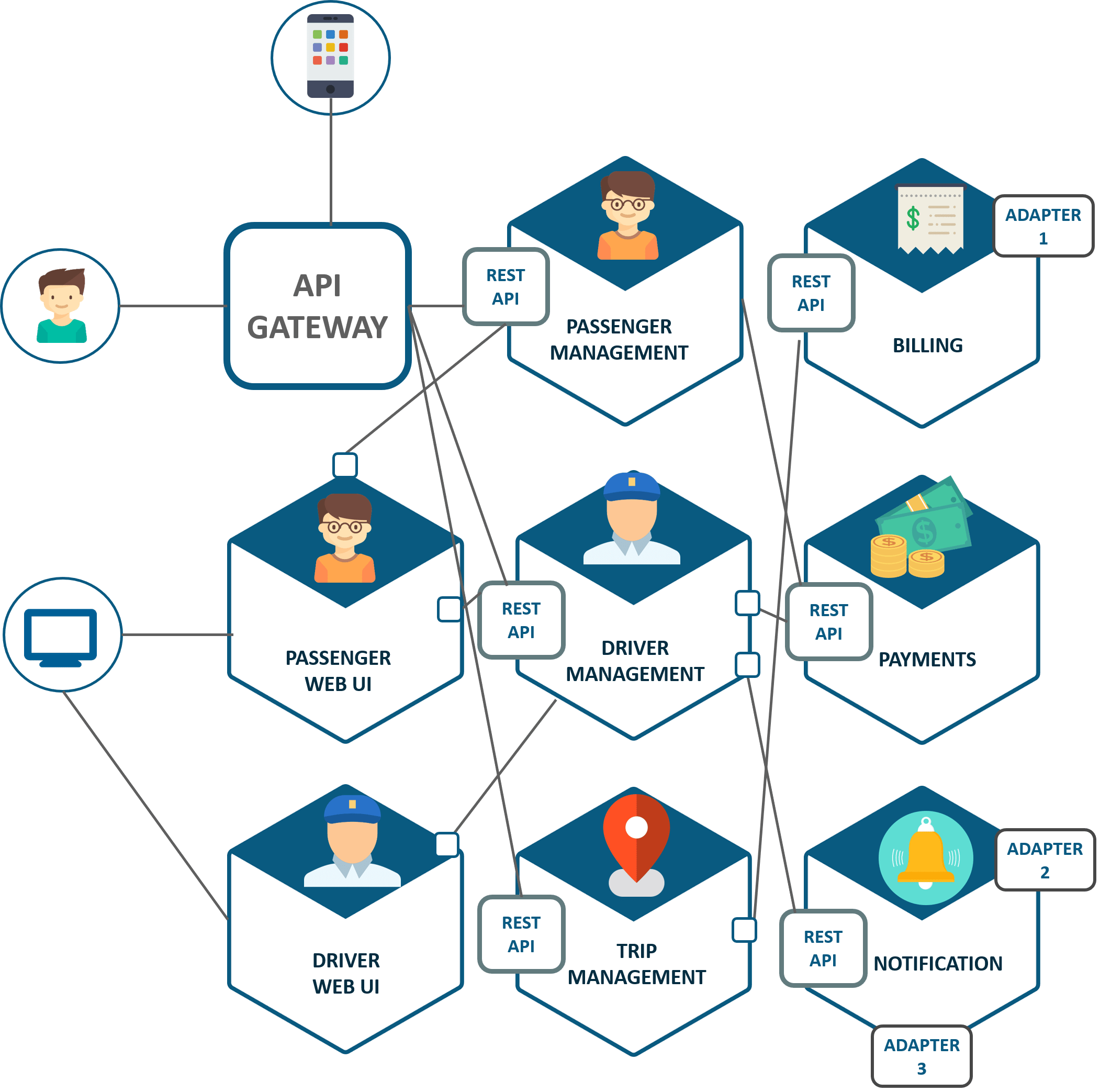 [Speaker Notes: Minden egy kupacban – Egy kupac minden.]
What is a Monolith?
Single codebase/repository
Single process
Single host
Single database
One language
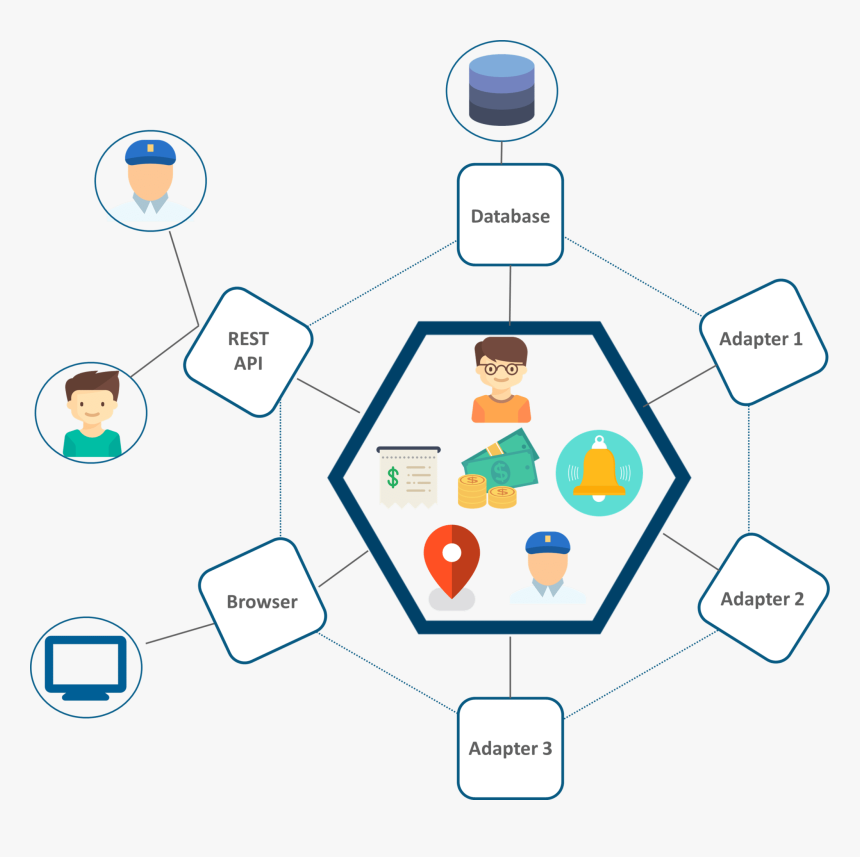 Advantages of a Monolith
Simple to develop
Easy to make radical changes to the application
Straightforward to test
Straightforward to deploy
Easy to scale
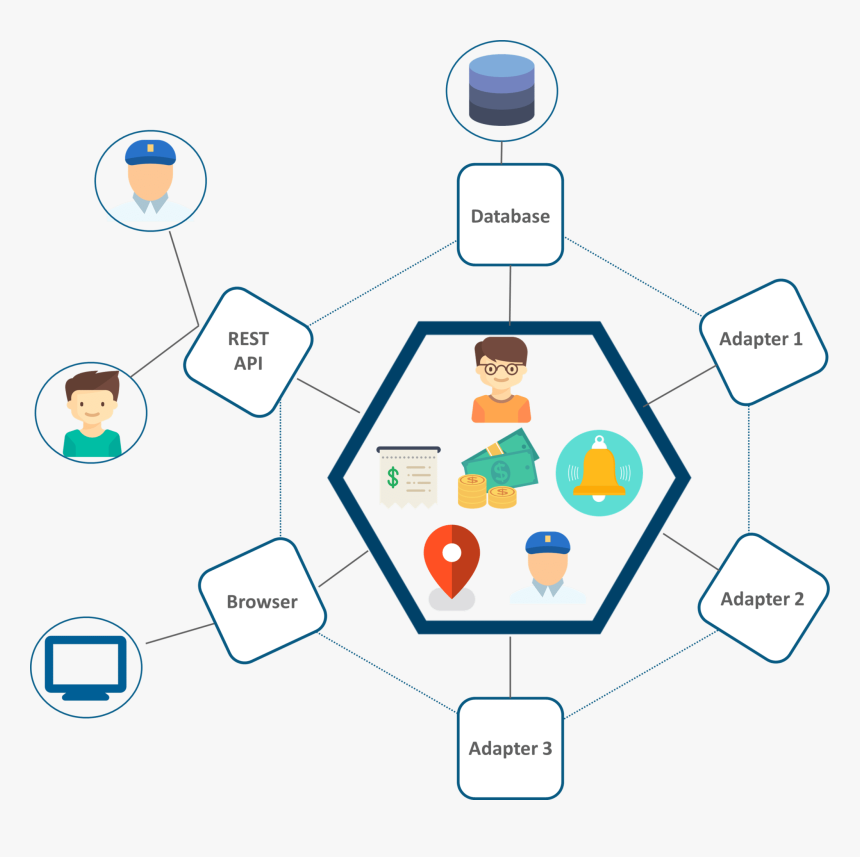 [Speaker Notes: Simple to develop 
IDEs and other developer tools are focused on building a single application.
Easy to make radical changes to the application
You can change the code and the database schema, build, and deploy.
Straightforward to test
Straightforward to deploy
All a developer had to do was copy the WAR file to a server that had Tomcat installed.
Easy to scale (up to a point)]
Why this can go wrong?
Because of success!

Since it is a success:
New features were constantly added
Dev team steadily grows
Growth rate of code base and management 
     overhead increased
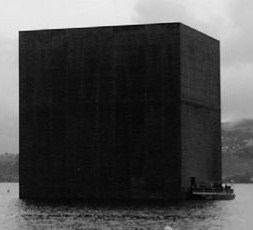 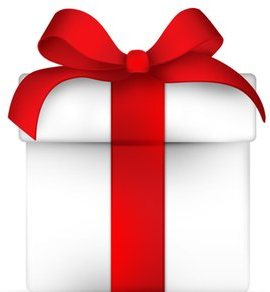 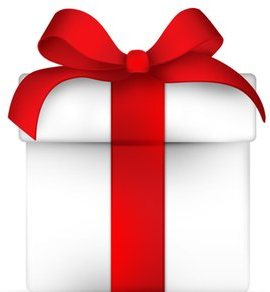 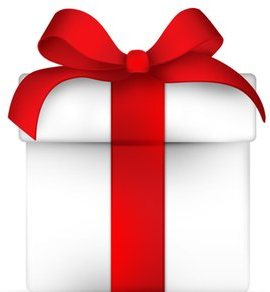 Living in monolithic hell
Difficult to digest (nobody understands)
Development is slow (builds and startups)
Difficult to scale (mostly vertically)
Difficult to deploy  (infrequent and large changes)
Testing is hard (lacks of fault isolation)
Locked into technology stack
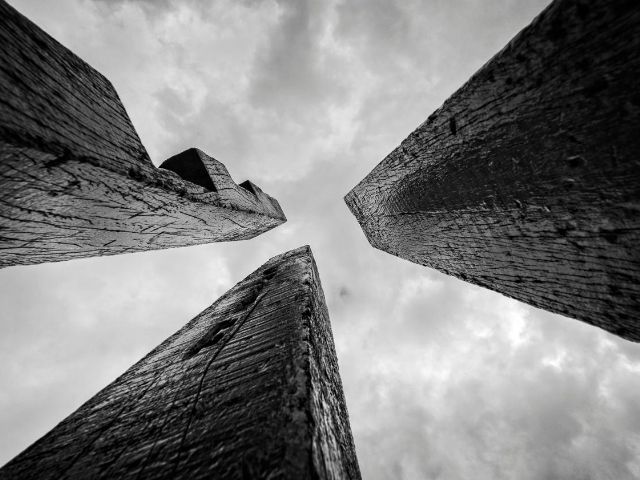 [Speaker Notes: Complexity intimidates developers:
Too large for anybody to fully understand it
Bug fixes and new features implementation is
Error prone
Time consuming
It’s a downward spiral
Development is slow:
builds and start ups take much longer
path from commit to deployment is long and arduous]
What are Microservices?
It is an architectural style where
autonomous, independently deployable services 
collaborate together
to form an application/service
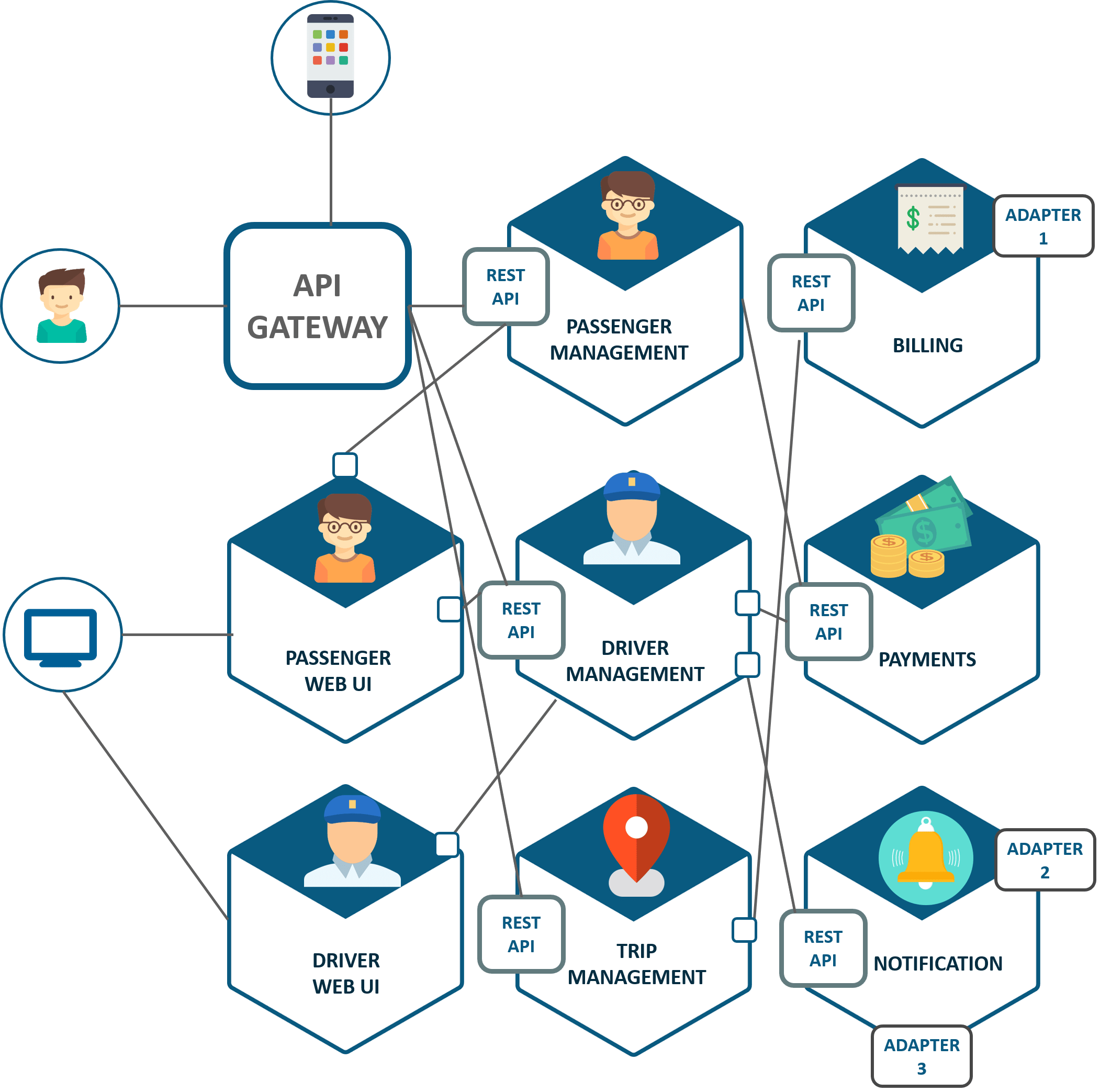 Helps an individual to fully understand what she works on
API is an impermeable boundary (internals are hidden)
Each service has its own Database (if needed)
Can be deployed and scaled independently
micro is misleading…
What matters: loosely coupled & bounded context
Advantages of Microservices?
Independent deployability (with Zero downtime)
Services are small and easily maintained
Services are independently scalable
The Microservices architecture enables teams to be autonomous
It allows easy experimenting and adoption of new technologies
It has better fault isolation


Offers a lot of choices and agility.
… if done well!
… which is hard!
[Speaker Notes: If done well: nagyon sok helyen el lehet rontani. Sok mindent említhetnék (és majd fogok is), de talán a legfontosabb, hogy 
Elosztott rendszer
Cég hierarchia]
Distributed System
Microservices have all the associated complexities of distributed systems
The Monolith
The fallacies of distributed computing:
The network is reliable
Latency is zero
Bandwidth is infinite
The network is secure
Topology doesn't change
There is one administrator
Transport cost is zero
The network is homogeneous
Distributed System
But these are true Microservices!
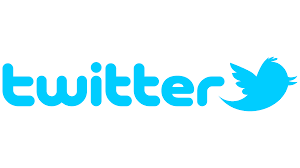 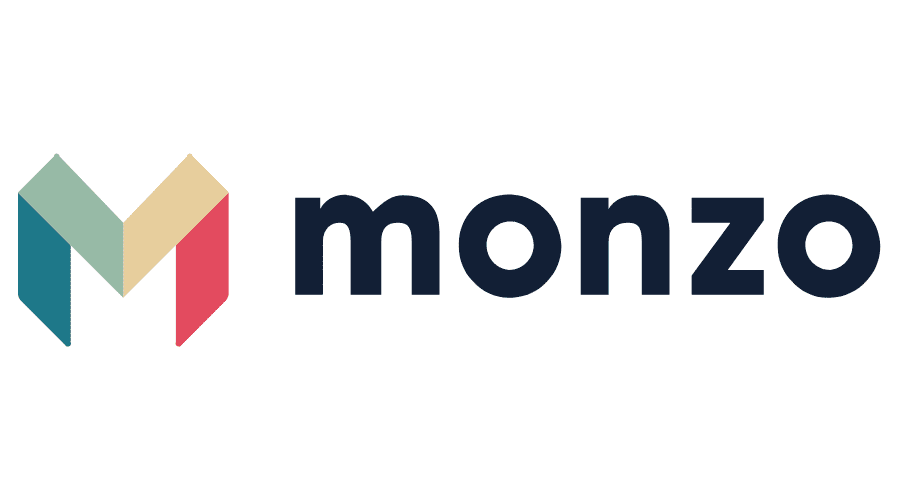 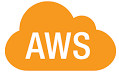 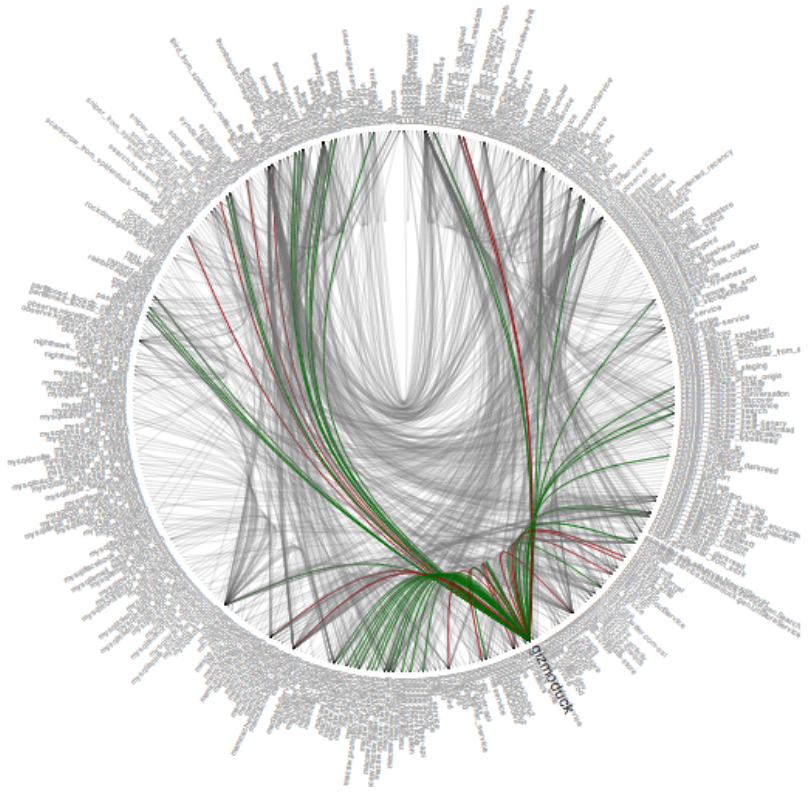 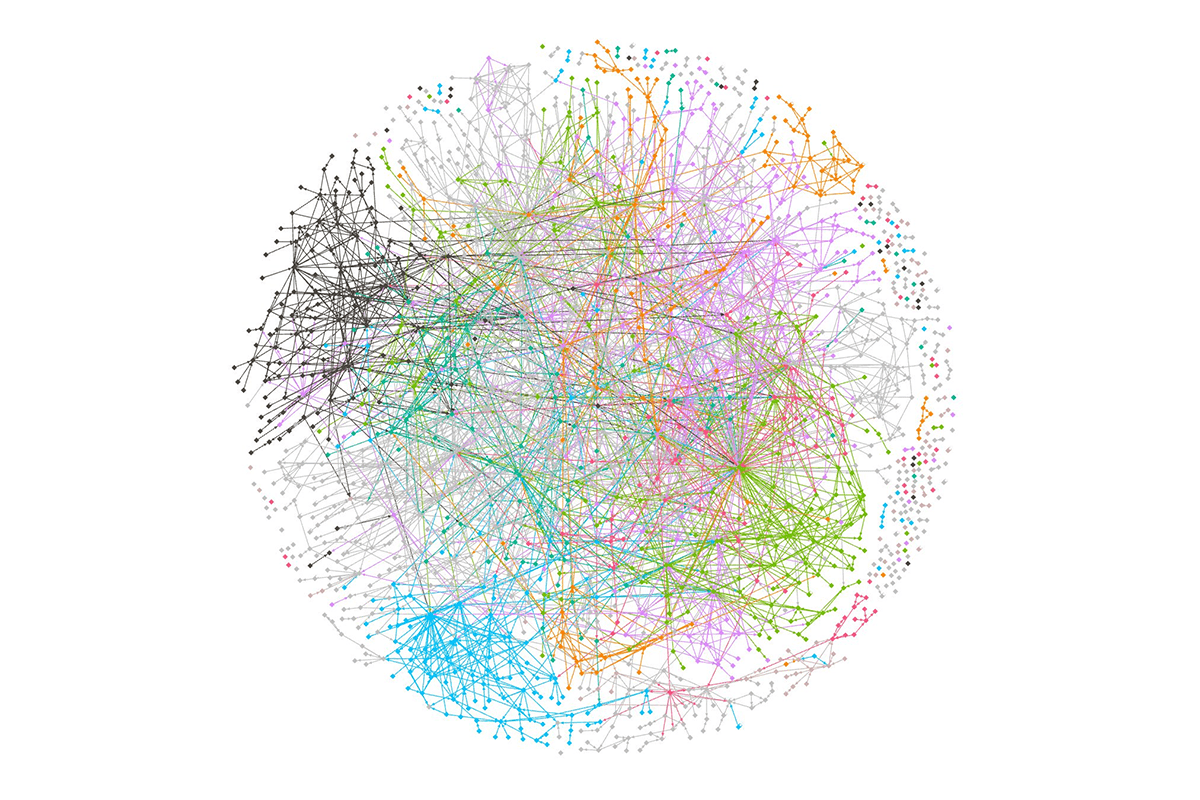 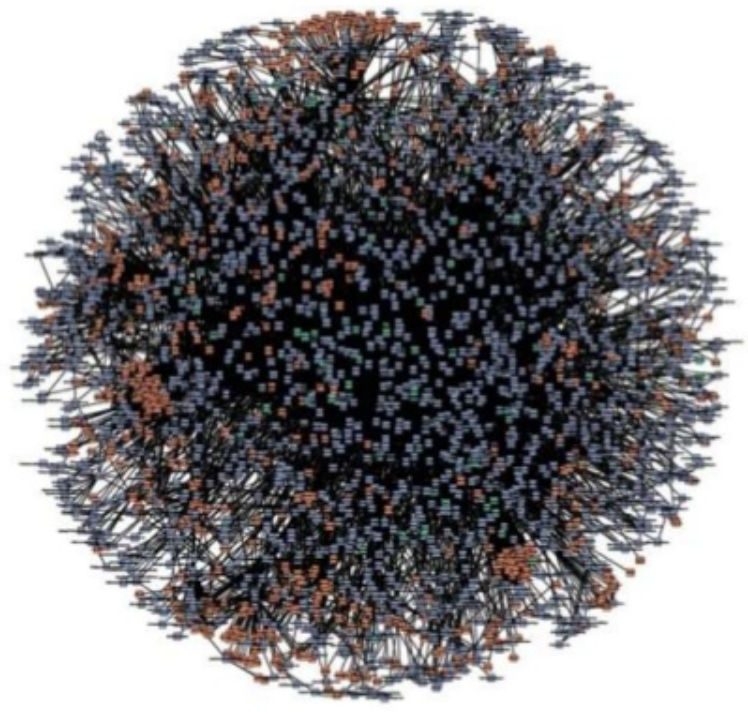 Oranizational Structure
Conway’s Law:
“Any organization that designs a system 
will inevitably produce a design whose structure is a copy of the organization’s communication structure.”
Many other considerations:
Finding the right services is challenging:
Can end up with a distributed monolith
Deploying features spanning multiple services needs careful coordination
Tooling: 
CI/CD
Monitoring
Not hurt: 
to have Cloud Native Thinking (e.g. 12 factor app design)
to have DevOps-ish mindset

Deciding when to adopt is difficult:
Initially you don’t have the problems that this architecture solves --> slows down the development
A startup should almost certainly begin with a monolithic app
Strangler Pattern
Monolith not always needs to be disappear
Materials
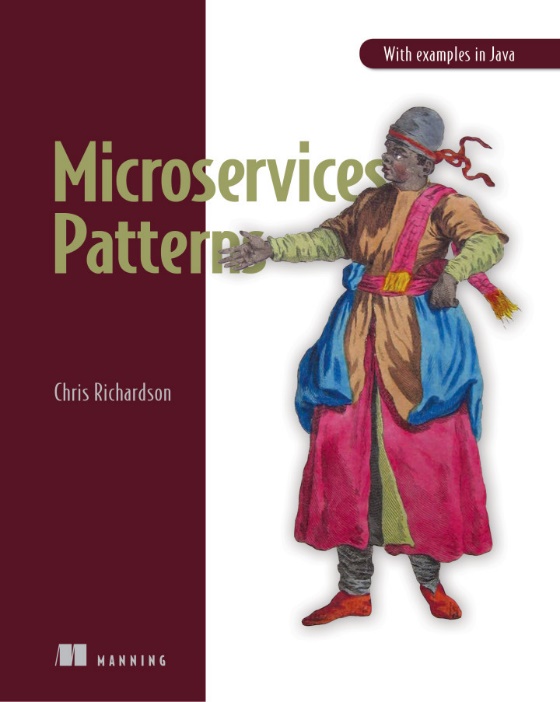 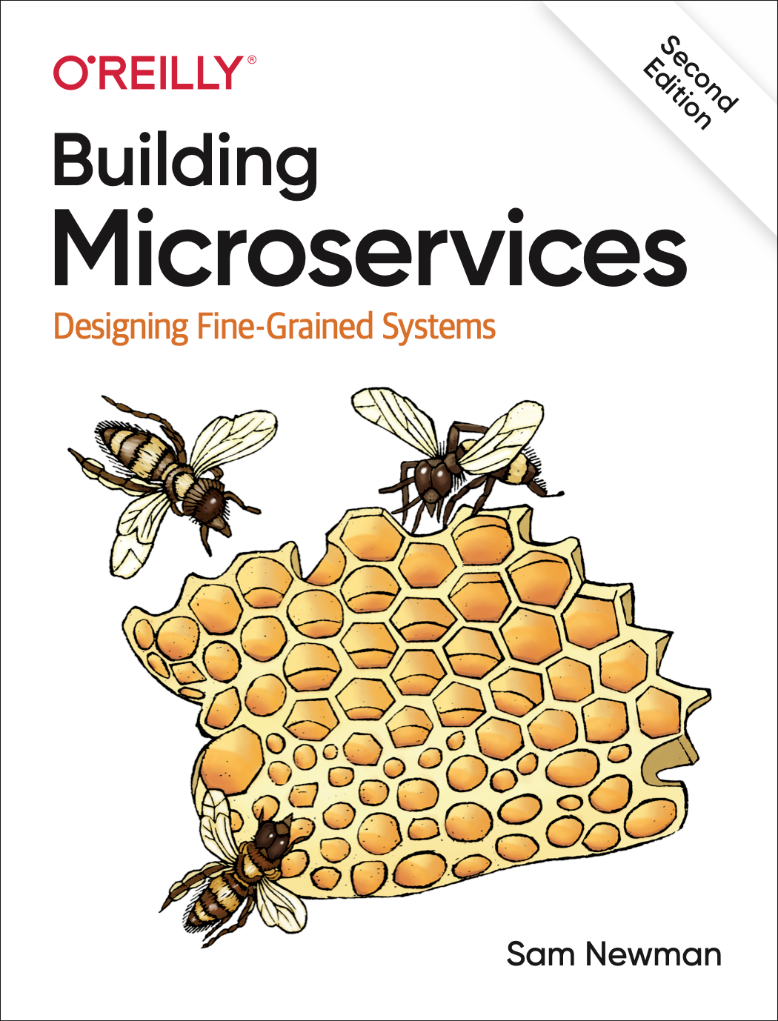 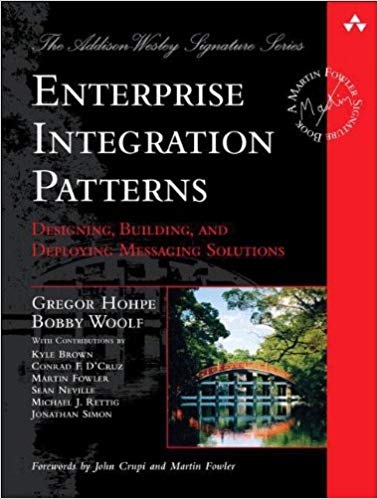